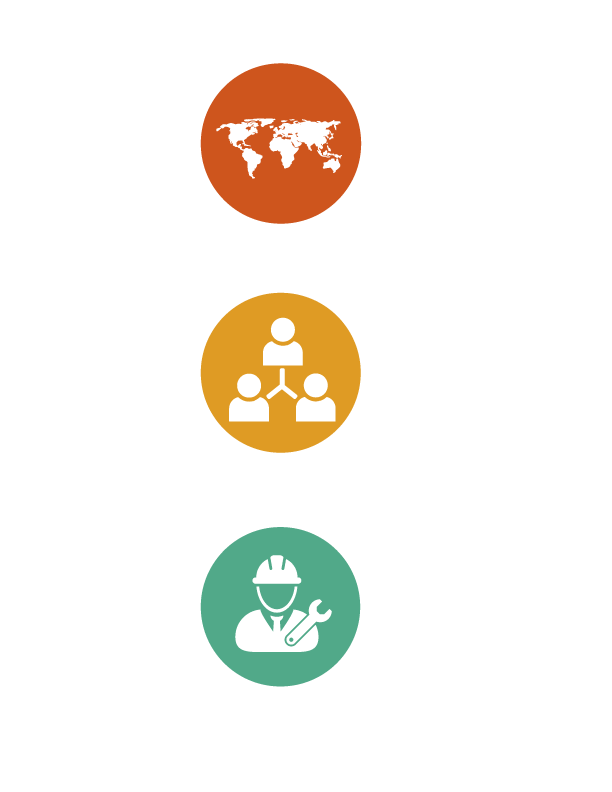 CONSULAR PROTECTION 
FOR MIGRANT WORKERS
WORKSHOP
Panama City, Panama
25–26 April 2018
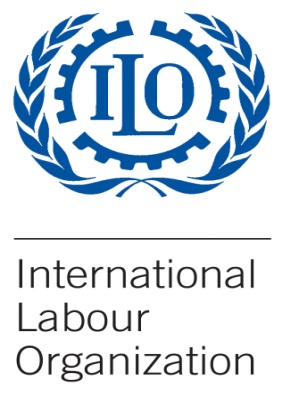 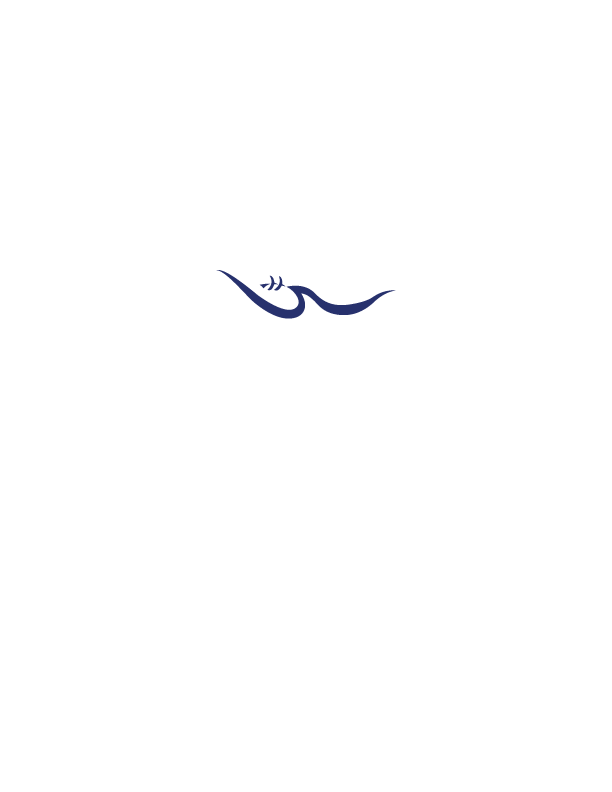 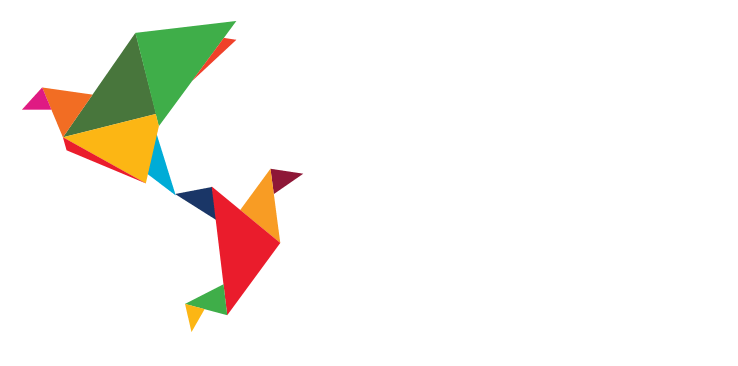 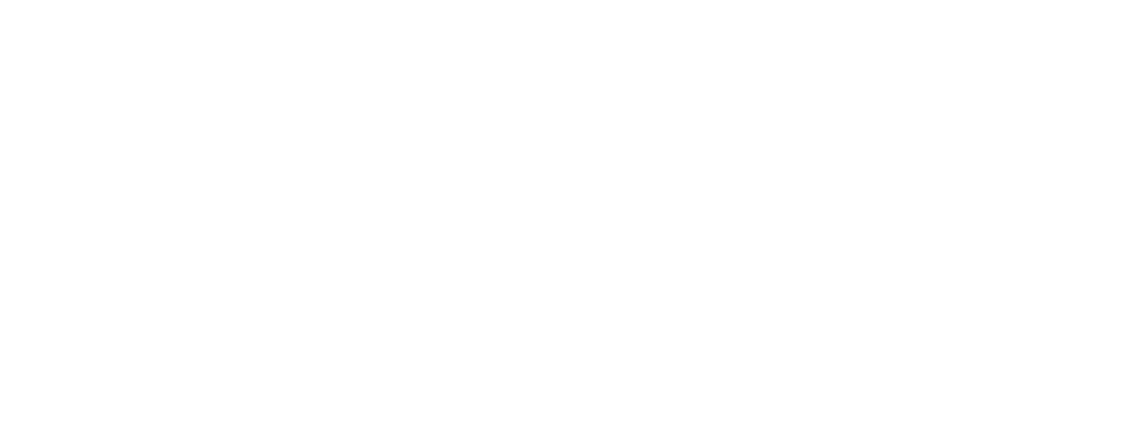 [Speaker Notes: Importancia de los acuerdos bilaterales y negocaciacion – (ver modulo OIM) modulo C slide 4) – negociacion para la cooperacion entre min. trabajo y cancillerias/consulados.
Procesos consultivos regionals – CRM 
Funciones : que rol pudieran tener las cancillerias y min trabajo. 
Retos + Desafios: agencias de reclutamiento  - cual es el reto para los agentes consulares? (Esto se abordaria tambein en el trabajod de grupo del primer dia)
Reconocimiento de competencias – rol de los consulados?
Enhance employablity – para hacer que sean mas dirigidos a sectores estrategicos]
Session 5
Protection of Migrant Worker
Rights by Consular Staff:
Functions and Challenges
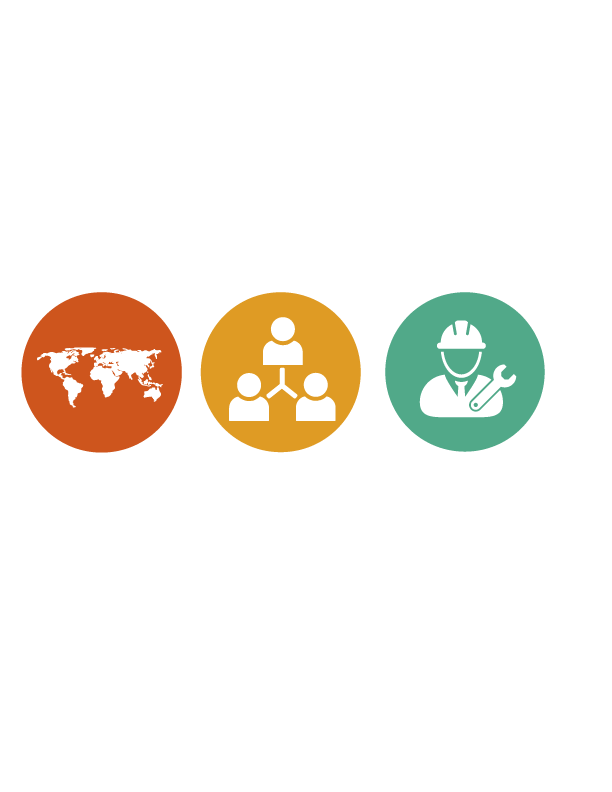 [Speaker Notes: Michela]
Summary
Policies and actions that countries of origin can adopt and implement to protect their nationals abroad.
Protection activities in destination countries: consular assistance and diplomatic protection.
Principal functions of consular staff and labour attachés regarding migrant workers.
Protection of migrant worker rights.
Contribute to improving destination country migratory policies.
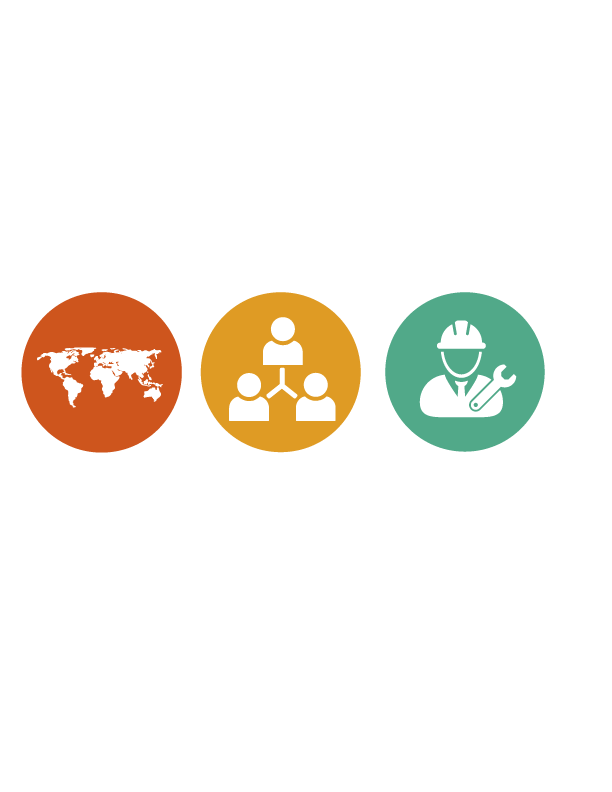 [Speaker Notes: Michela]
The Need to Adopt Protection Measures
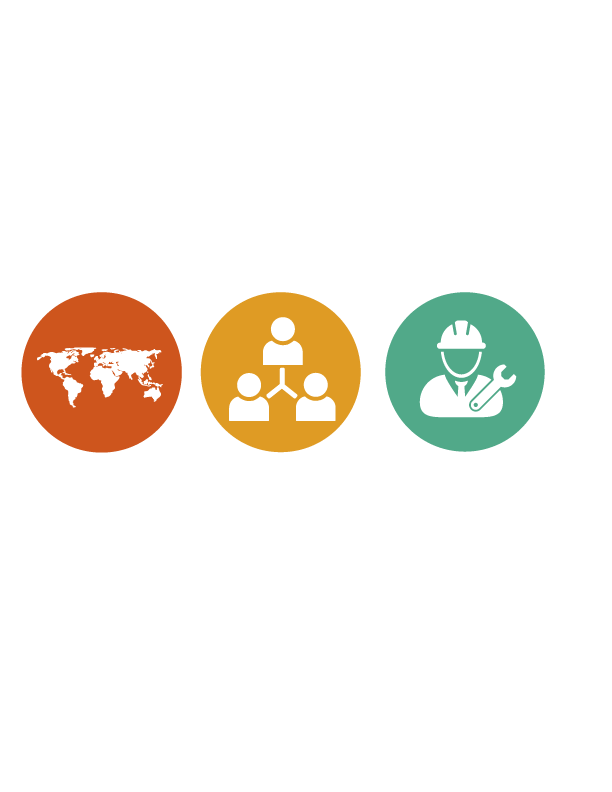 [Speaker Notes: Michela]
The Need for Protection
Migration can offer better living conditions.

It can also bring obstacles and risks.

Migrants may suffer discrimination, hostility, and exploitation.

Workers do not face the same degree of vulnerability.
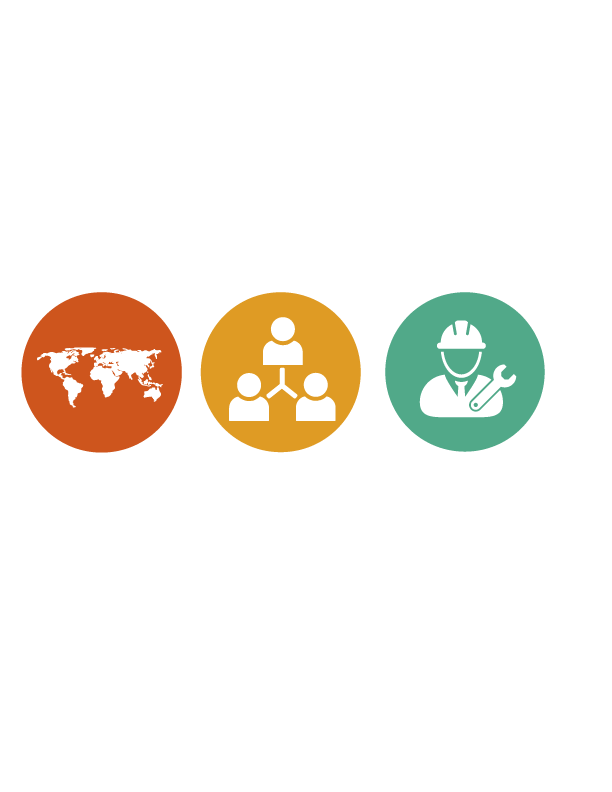 [Speaker Notes: Michela

La migración puede crear mayores oportunidades para los y las trabajadoras y traducirse en mejores condiciones de vida. 
También puede suponer obstáculos y riesgos, algunos muy graves con importantes consecuencias en la psique de la persona (dejando marcas indelebles)
Las personas migrantes a menudo enfrentan discriminación y pueden ser objeto de la hostilidad y la explotación, como se analizó a manera de panorama general en una sesión anterior sobre las violaciones a los derechos de los trabajadores y trabajadoras migrantes.
Las trabajadoras y trabajadores migrantes no enfrentan el mismo grado de vulnerabilidad: Quienes se encuentran más expuestos a la violación de sus derechos son aquéllos en situación IRREGULAR, los con un menor grado de escolaridad, con menos destrezas y, a menudo, las mujeres.]
Measures that Countries of Origin Can Take to Protect their Nationals
Destination countries are primarily responsible for preventing violations of the rights of migrant labour.

Protection of migrant workers can begin in the country of origin.

In the destination country, the consular and diplomatic representatives have various means for protecting migrant labour.

Cooperation between the countries of origin and the destination countries is fundamental.
[Speaker Notes: Michela

A menudo se piensa que los países de origen disponen de muy pocos medios de intervención para proteger los derechos e intereses de los trabajadores y trabajadoras migrantes. Esto es incorrecto: es mucho lo que puede hacerse. Si bien no puede refutarse que las autoridades de los países de destino son las responsables primordiales por prevenir y poner fin a las violaciones a los derechos de la mano de obra migrante, los países de origen a su vez disponen de diversos recursos. No obstante, veremos que implementar las medidas planeadas y adoptadas por los países de origen resulta a menudo un trabajo arduo, debido en parte a la primacía de las autoridades de los países de destino en esta materia. 
Por ej: Las prácticas en perjuicio de los trabaja. Preparación de los trabajadores migrantes ante de partir: sesiones de información sobre las características del país de destino, del trabajo y des los riesgos. En términos más generales, es mucho lo que puede hacerse en el país de origen a fin de organizar una migración laboral en buenas condiciones.  
Ejemplos: (mencionar uno de los ejemplos – y preguntar a los participantes de dar ejemplos de sus países:
Ecuador La Dirección de Atención a Personas Migrantes y sus Familias de la Secretaría Nacional del Migrante (SENAMI) proporciona asistencia legal, psico-social y opciones de apoyo socio-económico para las personas migrantes y sus familias en Ecuador. Este servicio también es proporcionado por SENAMI a través de sus Casas Ecuatorianas en ciudades donde existe una alta concentración de población ecuatoriana como Nueva York, Caracas, Madrid y Milán. El trabajo realizado por esta Dirección de SENAMI también ha ayudado a centralizar la información y brindar información clara, así como asesoría y seguimiento a las múltiples situaciones presentadas por los ecuatorianos que se encuentren en el exterior y a sus familiares en Ecuador. 
El Salvador - nombrar un Comisionado Presidencial para la atención especial y dedicada a los salvadoreños en el exterior; - facilitar los trámites gubernamentales como partidas de nacimiento, pasaportes, certificaciones de registros de propiedad y comercio, etc., para que las/los salvadoreños puedan acceder a ellos en línea desde su lugar de residencia; 
Honduras: se creó la Comisión Interinstitucional para la Gestión de Programas de Migración Laboral Temporal para Trabajadores Hondureños en el Exterior, que tiene como funciones: Promover medidas orientadas a incrementar el número de trabajadores hondureños beneficiados con este tipo de programas, etc.
En el país de destino, la representación consular y la diplomática disponen de varios medios de intervención para proteger los derechos de la mano de obra migrante. 
Por último, cabe recalcar que la cooperación entre los países de origen y los de destino es fundamental.]
Protection Activities in Destination 
Countries: Consular Assistance and Diplomatic Protection
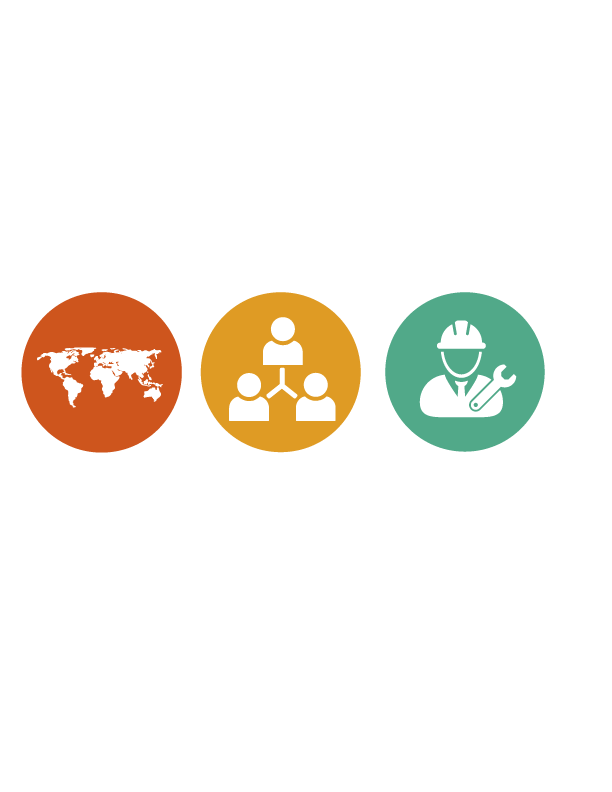 [Speaker Notes: Ana]
Consular Assistance and Diplomatic Protection
Consular assistance and diplomatic protection are ancient institutions of international law that can serve as tools to achieve greater respect for the human and labour rights of migrant workers.

Two independent treaties: The Vienna Convention on Diplomatic Relations (1961) and the Vienna Convention on Consular Relations (1963).

Two independent regimes that are very similar in practice.
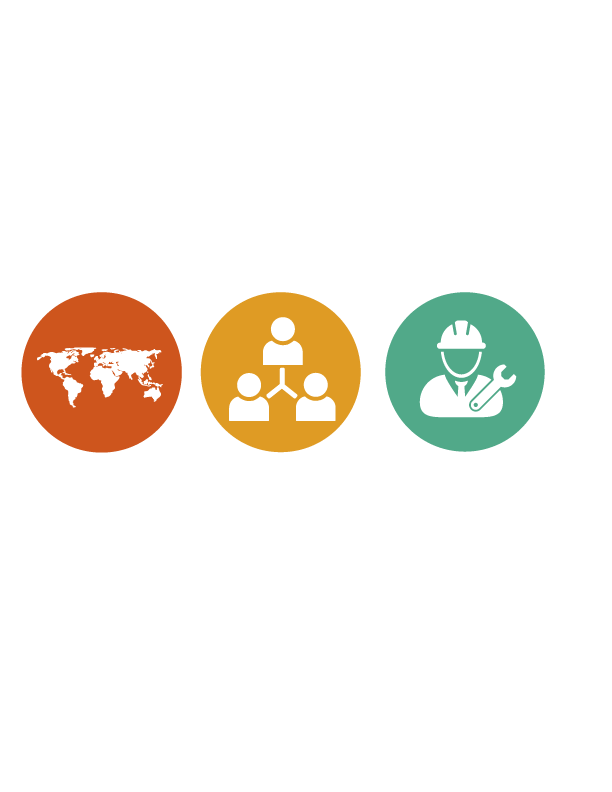 [Speaker Notes: Ana

Una distinción fundamental entre ambas es que los representantes diplomáticos son representantes políticos del Estado en cuestión, a diferencia de los representantes consulares. 
La protección diplomática tiene en esencia un carácter de reparación, mientras que la asistencia consular está ante todo dirigida a evitar que el nacional sea objeto de un acto internacionalmente ilícito.

La asistencia consular se refiere a la acción de la representación consular (o diplomática) dirigida a las autoridades del país de destino con el objetivo de proteger los intereses y derechos de los nacionales del país de origen.]
Diplomatic Protection
“Diplomatic protection consists of invoking, on the part of a State by way of diplomatic action or other diplomatic solutions, the responsibility of another State for harm caused by an internationally illicit act of the latter State to an individual or corporate entity that is a national of the former State, in order to enforce said responsibility.” 
(Commission on International Law; Article 1 of proposed articles on diplomatic protection)
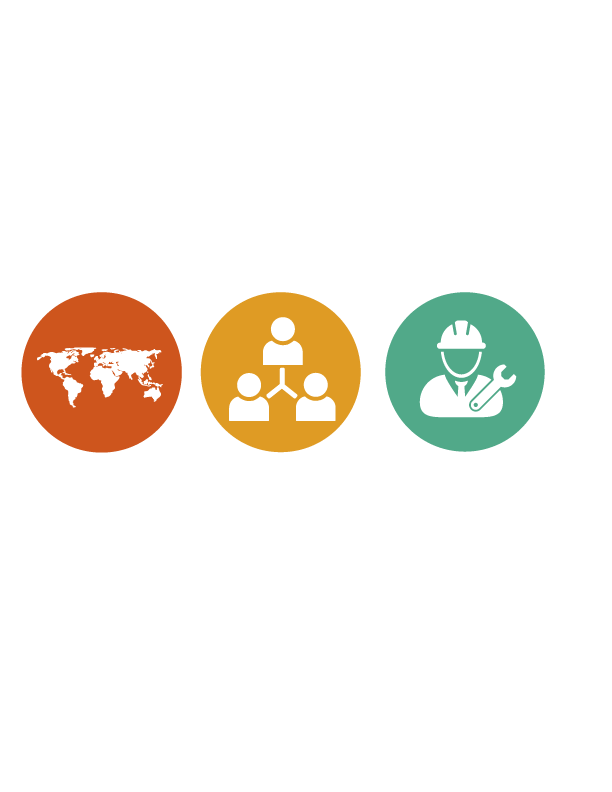 Diplomatic vs. Consular Protectioin
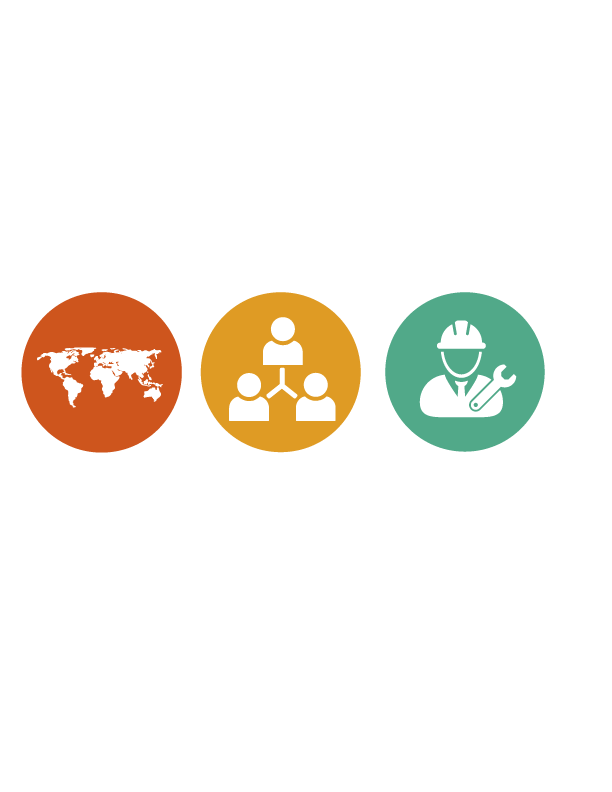 [Speaker Notes: Ana]
Functions of Diplomatic Missions
Article 3 of the Vienna Convention on Diplomatic Relations. 
The functions of a diplomatic mission consist, inter alia, in:
(a)	Representing the sending State in the receiving State;
(b)	Protecting in the receiving State the interests of the sending State and of its nationals, within the limits permitted by international law;
(c)	Negotiating with the Government of the receiving State;
(d)	Ascertaining by all lawful means conditions and developments in the receiving State, and reporting thereon to the Government of the sending State;
(e)	Promoting friendly relations between the sending State and the receiving State, and developing their economic, cultural, and scientific relations.
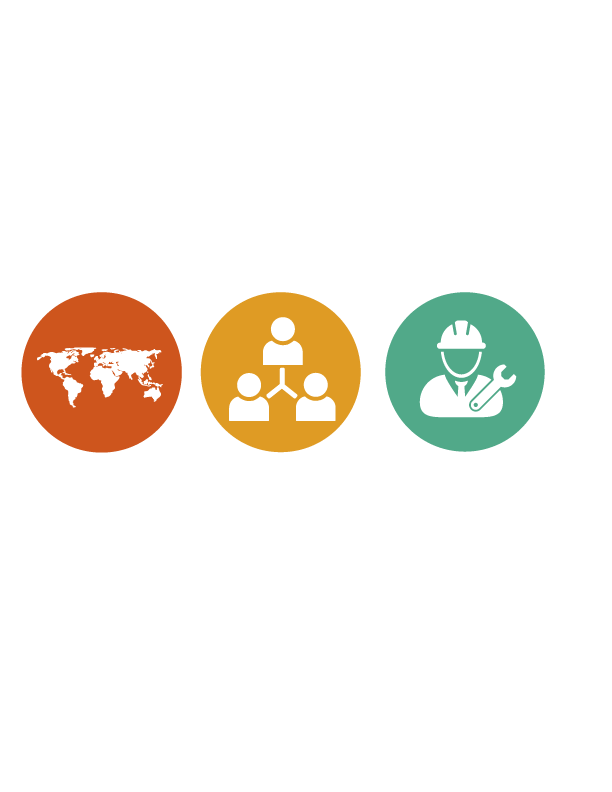 [Speaker Notes: Ana]
Consular Protection
Article 5 of the Vienna Convention on Consular Relations. 
Consular Functions
Consular functions consist in:
(a)	Protecting in the receiving State the interests of the sending State and of its nationals...;
(b)	Furthering the development of commercial, economic, cultural and scientific relations between the sending State and the receiving State...;
(c)	Ascertaining by all lawful means conditions and developments in the commercial, economic, cultural and scientific life of the receiving State, reporting thereon to the Government of the sending State and giving information to persons interested;
(d)	Issuing passports and travel documents to nationals of the sending State, and visas or appropriate documents to persons wishing to travel to the sending State;
(e)	Helping and assisting nationals, both individuals and bodies corporate, of the sending State;
(f)	Acting as notary and civil registrar and in capacities of a similar kind...;
(g)	Safeguarding the interests of nationals...of the sending State...;
(h)	Safeguarding...the interests of minors and other persons lacking full capacity who are nationals of the sending State...;
[Speaker Notes: Ana]
Consular Protection
Obligations and rights conferred upon the migrant, the country of origin, and the destination country with respect to arrest, detention, and criminal proceedings:
[Speaker Notes: Ana

Si, esta filmina es muy útil porque es muy practica! Seria tambien interesante preguntar a los participantes de compartir ejemplos de casos (sin los detalles) pero de las acciones necesarias y aconsejadas a seguir.

Me parece excelente.]
The Function of a Labour Attaché
Person who forms part of an Embassy’s diplomatic staff with a specific function (commercial, cultural, labour, military, etc.).  Normally this official is from a Ministry other than the Foreign Affairs and Cooperation Ministry.

The Labour Attaché is also known as a Social Attaché.
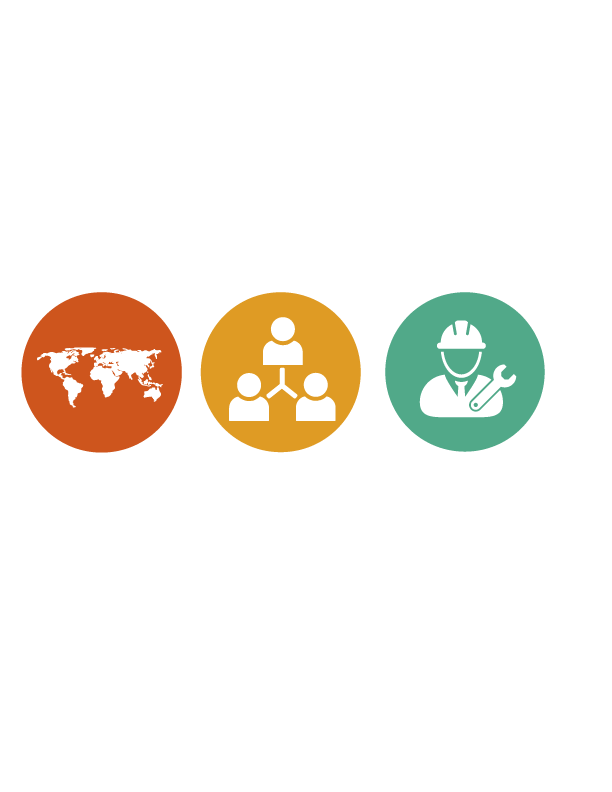 [Speaker Notes: Ana
Ante de mostrar la definición, preguntar al los participantes las funciones principales de un Agregado

Preguntar a los participantes les acciones principales de un Agregado Laboral. Despues, mostrar la próxima filmina

Definición extraída de: Gobierno de España. (S/f). Términos diplomáticos. Minsiterio de Asuntos Exteriores y de Cooperación. Recuperado de: http://www.exteriores.gob.es/Portal/es/Ministerio/Documents/T%C3%89RMINOS%20DIPLOM%C3%81TICOS.pdf

El agregado laboral es un funcionario del ministerio de Trabajo contratado en comisión de servicio con el ministerio de Relaciones Exteriores, y que trabaja para las embajadas o consulados para abordar problemas laborales. Esta persona es llava para la protection efectiva de las personas trabajadoras migrantes
• Su función incluye la protección y asistencia a los trabajadores y trabajadoras migrantes, pero va más allá de esto.  ○ El agregado laboral tiene las siguientes obligaciones: 
• proteger a los trabajadores en el exterior que se encuentren dentro de la jurisdicción de su misión diplomática; 
• emprender labores de mercadeo e identificación de oportunidades de trabajo; 
• apoyar el desarrollo de políticas laborales; 
• promover las buenas relaciones en materia laboral con el país anfitrión.]
Mechanisms for Protecting the Rights of Migrant Workers
Negotiation for or against certain administrative measures or legislative proposals.
Representation of migrant workers in bargaining with principal employers.
Identification and marketing of employment opportunities.
Promotion of good labour relations with the host country.
Assistance for recovering income or other benefits.
Ensuring that sick persons receive medical care or assistance in returning to their country of origin.
Assistance and advice for migrant workers in cases involving workplace accidents or death.
Assistance and protection for migrant workers who are victims of trafficking in persons for purposes of labour exploitation.
Follow-up on agreements on labour migration management procedures.
LABOUR ATTACHÉ
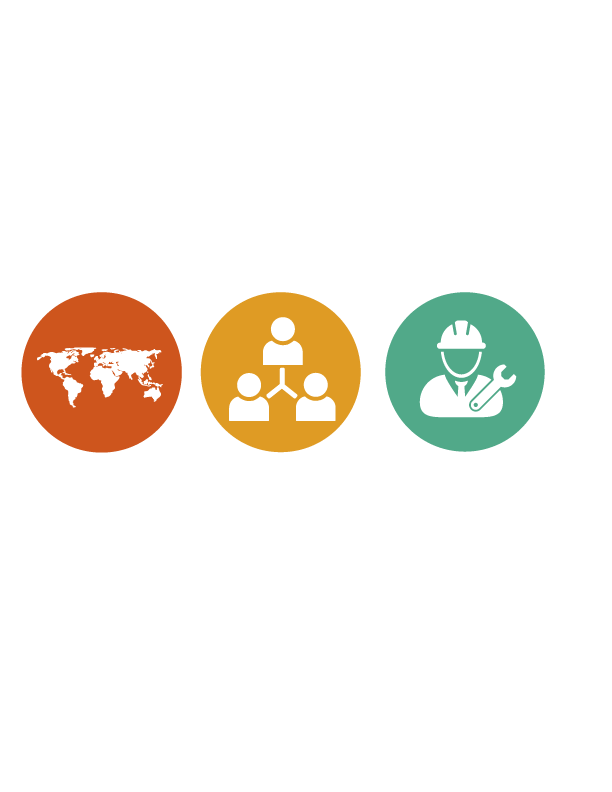 [Speaker Notes: Ana:]
Principal Functions of Consular Staff 
and Labour Attachés Regarding 
Migrant Workers
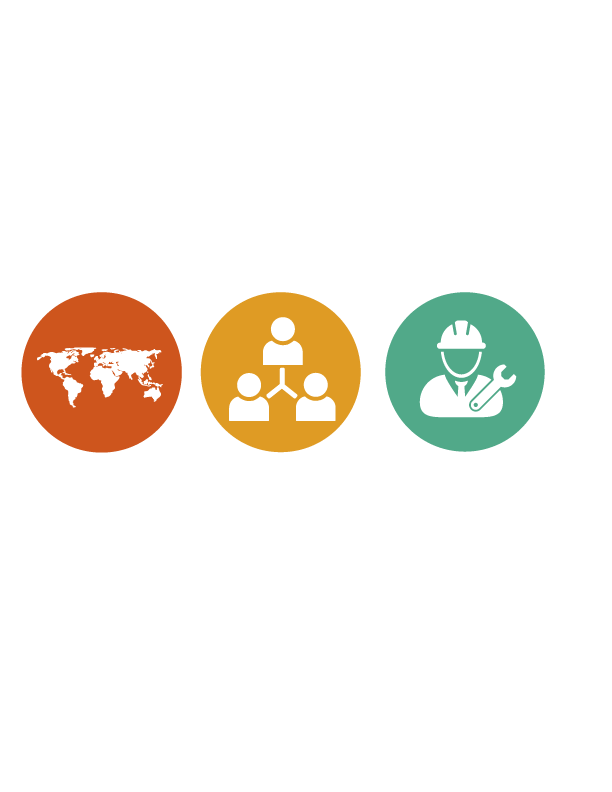 [Speaker Notes: Khalid]
Protection of the Rights 
of Migrant Workers
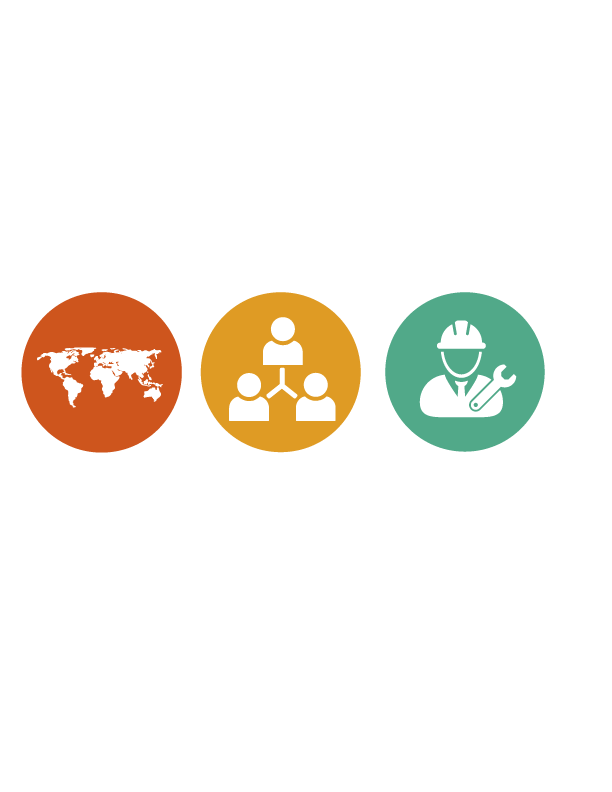 [Speaker Notes: Khalid]
Mechanisms for Protecting the Rights of Migrant Workers
Two types of measures:
  - Those related to the organization of consular missions.
  - Cooperation actions between these missions and civil society.

Beyond the traditional inter-State concept: 
  - Protection and promotion of the human rights of migrant workers.
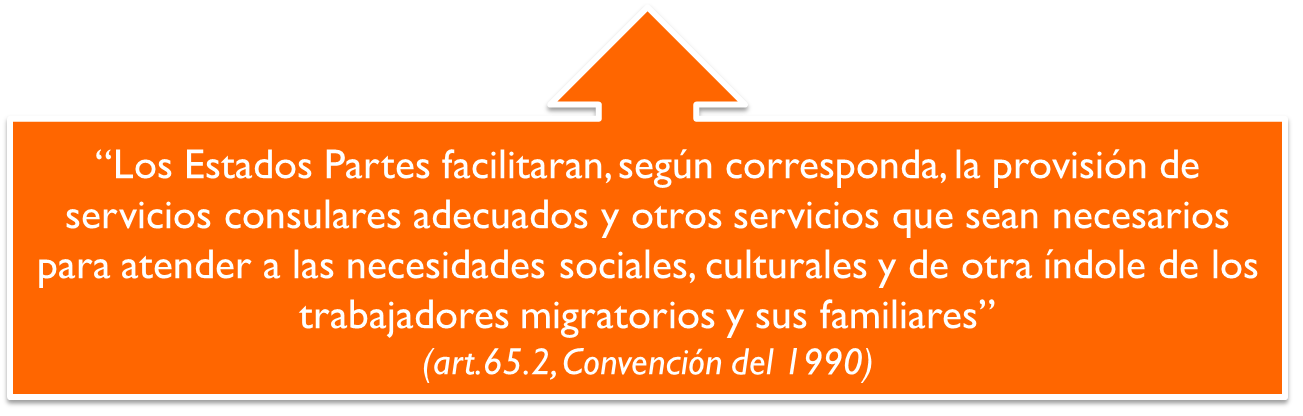 “State Parties shall facilitate as appropriate the provision of adequate consular and other services that are necessary to meet the social, cultural, and other needs of migrant workers and members of their families”
(Article 65.2 of the 1990 Convention)
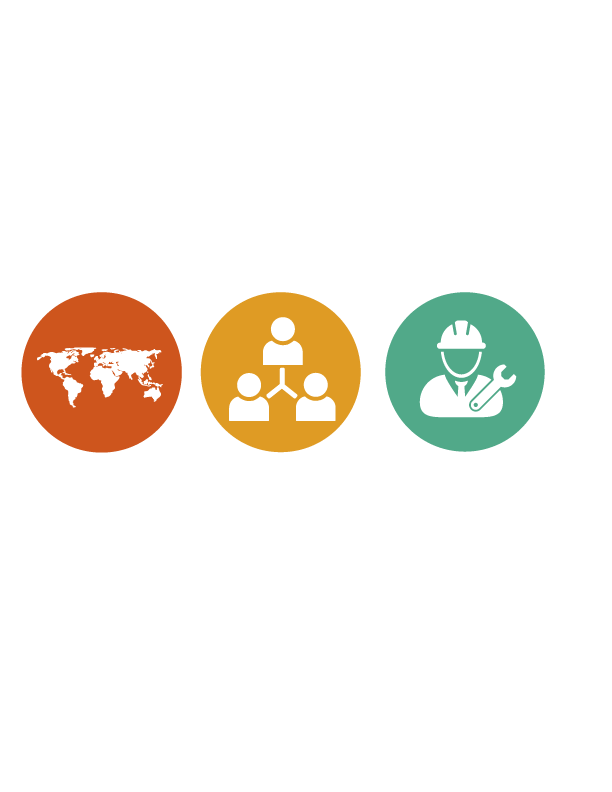 [Speaker Notes: Khalid]
1.  Be Informed
Regarding labour legislation and the specific provisions concerning the work of migrants, as well the migratory legislation of the host country.

Regarding the availability of State programmes and services for migrants.

Regarding the requisites for obtaining recognition of degrees and certificates.

Regading social programmes that migrants may qualify for, such as housing grants, assistance in the event of unemployment or emergency situations, and scholarships for their children, among others.
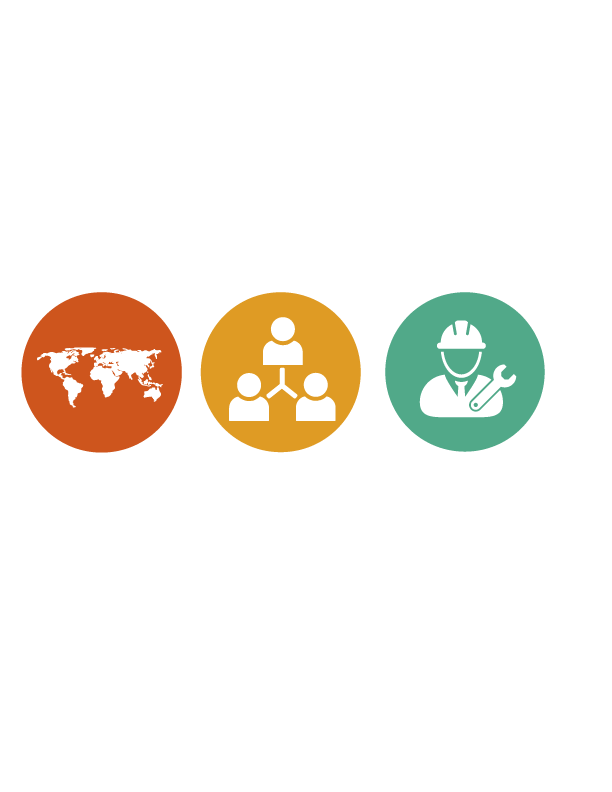 [Speaker Notes: Khalid
Añadir ejemplos practicos]
2.  Establish Ties with Key Entities for Referral Purposes
Coordinate with the Labour Ministry and with State agencies in charge of social security and welfare assistance, in order to request information and advice and to refer cases.

Establish agreement with the Labour Ministry and related entities.

Establish ties with private migrant assistance organizations, free legal aid clinics, healthcare entities, and training, formation, and education programmes for purposes of making referrals.

Contact unions that accept migrant workers as members and defend their interests.

Identify and make alliances with the diaspora community and migrant associations.

Establish consular networks.

Sign agreements with law firms.
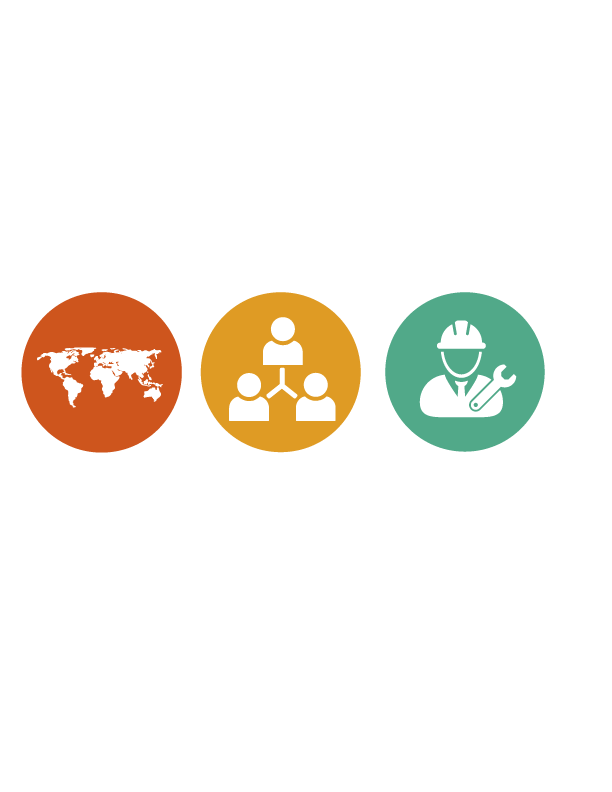 [Speaker Notes: Khalid
Añadir ejemplos]
3.  Disseminate Information Regarding Migrant      Rights and Access to Public Services
Disseminate information regarding:

Exisitng migratory, labour, and social security agreements (among others) with other countries.

Their labour rights.

Governmental labour advisory services.

Help hotlines available.

Non-governmental organizations that offer support and advice.

Available governmental programmes.

Possibilities for accessing healthcare, education, and other services for the migrant population.
[Speaker Notes: Khalid]
3. Disseminate Information Regarding Migrant Rights 
     and Access to Public Services (2)
Disseminate information regarding:

Pension fund programmes and social security programmes.

Programmes, procedures, and requisites for migratory normalization.

Mechanisms for requesting Labour Ministry inspections and filing complaints regarding violations of labour rights.

Policies, programmes, and mechanisms for accessing labour justice for migrant workers.

Lists of law firms that provide assistance to migrants.
[Speaker Notes: Khalid

1- INFORMAR mediante:

Campañas informativas
Puesta en marcha de consulados moviles
Utilzacion de espacios de tv, periodicos y radios locales
Utilizacion pag web del consulado y org aliadas
Participacion ferias culturales, salud, enetre otros.
Organizacion por parte del consulado de act. Sociales y deportivas
Desarrollo de act. Formativas
Remision de notas a los empleadores para instar a una contratacion justa

2 – INFORMAR EN:

Lugares de alta concentracion de migrantes (parques, encuentros religiosos, semana derechos laborales)
Zonas Rurales con poco acceso a la informacion
Comunidades marginals con alta concentracion migrantes
Act organizadas por la diaspora
La sede del consulado o espacios gestionados por este]
4. Promote Ethical Labour Recruiting
Agreements:
- Promote the signing of bilateral labour agreements.
- Participate in negotiating the contents of such agreements.
- Include the perspectives of workers, employers, and governments.
- Support the implementation of such agreements.
- Contribute to follow-up efforts.

Private employment agencies (PEA):
- Monitor the actions of private employment agencies.
- Keep a registry of PEAs operating in the country.
- Record labour contracts signed by migrant workers.
- Keep a list of PEAs against which complaints have been filed.
[Speaker Notes: IRIS:]
5. Ensure Respect for Migrant Worker Rights      and Working Conditions
Verification of Working Conditions
-	Where there exist migratory and labour agreements between two or more countries.
-	Where there exist temporary work programmes for migrants with other countries.
- 	In coordination and agreement with national authorities (labour inspection).
-	These spaces can be used to advise workers and disseminate information regarding their labour rights, available social services and programmes, help hotlines, etc.
[Speaker Notes: Khalid]
6. Other Services
Advise migrants regarding repatriation and return processes.

Encourage rapprochement with the migrant population.

Develop consular registries.

Issue consular identification cards.

Receive service of judicial process.
[Speaker Notes: Asesorar en el proceso de repatriación y retorno

Determinación de las razones
Formalidades legales para retornar
Determinación del pago del tiquete de avión
Provisión de información
Formación preparatoria para el retorno
Contacto con las comunidades del país de destino
Repatriación por fallecimiento

Generar acercamiento a la población migrante

Frente a:
La desconfianza y el desconocimiento sobre la labor del consulado que puede tener una persona migrante, sobre todo si ha migrado de forma irregular 
La dispersión de la población migrante que esta en el país
La dificultad del país de cubrir el territorio nacional del país de destino

EL Consulado podrá:
Promover vínculos entre los lideres y las organizaciones comunales y de la diáspora
Establecer redes consulares y consulados móviles
Distribuir la información que los Ministerios de Trabajo y las Direcciones de Migración tengan para esos fines

Desarrollo de registros consulares.
Constituye la base para la construcción de políticas y programas
Permite determinar el tamaño de las comunidades migrantes

Confección de carnés consulares. 
        EJEMPLO: Consulado Nicaragua en Costa Rica

Medio de protección para la población migrante
Permite llevar un registro de las personas trabajadoras migrantes ante casos de emergencia u otras situaciones

Recepción de notificaciones judiciales

Facilita el domicilio consular para que las personas trabajadoras migrantes puedan recibir notificaciones en caso de procedimientos judiciales o administrativos 
Necesario para el caso de los trabajadores temporales o con cierta movilidad dentro del territorio nacional]
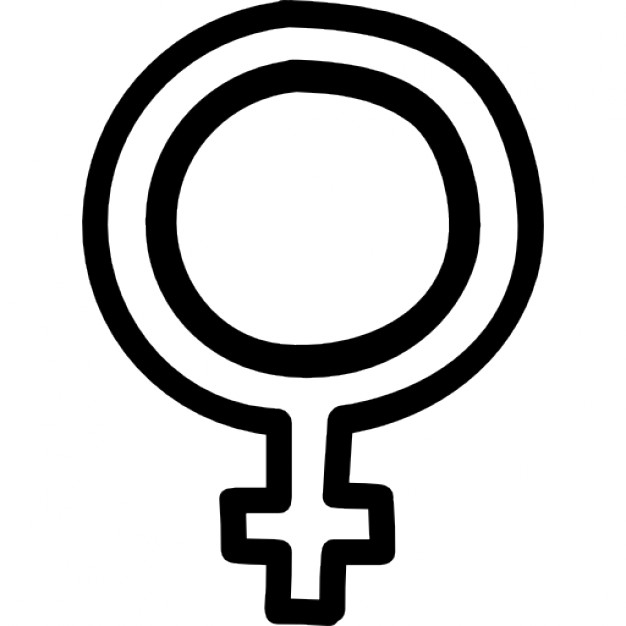 Protection of Women Migrant Workers
Develop strategies to provide them with information regarding their rights, available social programmes, legal aid services, and helphotlines for domestic workers.
Establish ties with domestic worker associations or unions.
Know and disseminate information regarding:
-	Programmes and mechanisms that offer protection in situations involving domestic violence and sexual crimes.
-	Mechanisms for filing complaints due to labour and sexual harassment.
-	Rights related to maternity (maternity leave, nursing time, prohibition against employment termination due to pregnancy, among others).
-	Existing childcare services.
[Speaker Notes: Khalid]
III. Contribute to Improving Migratory 
	      Policies of the Destination Country
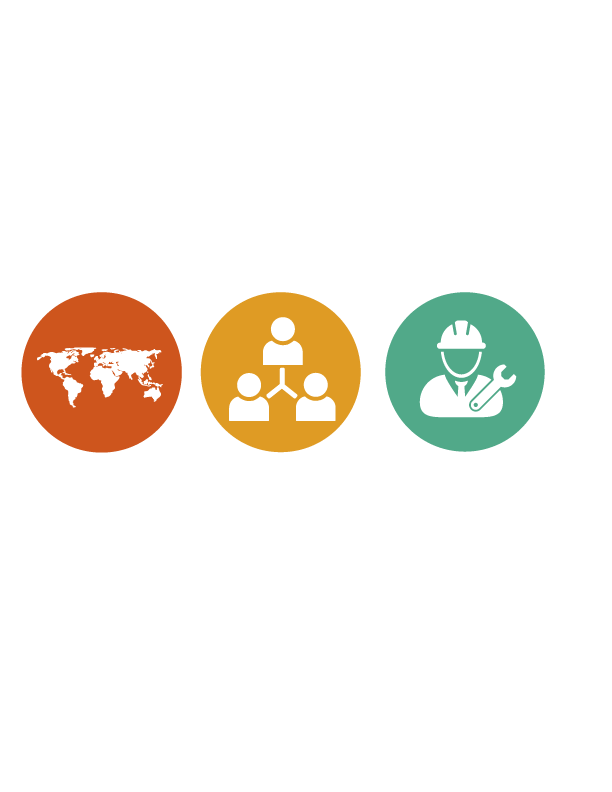 [Speaker Notes: Michela]
Promote the development of proper migratory policies with a rights-based and gender-based focus.
Increase information exchange and coordination efforts between origin and destination countries.
Promote social dialogue regarding the issue of migration.
Promote the ratification of agreements regarding migrant workers.
Promote the signing of bilateral and multilateral agreements.
Participate in regional and international consultation processes regarding migratory issues.
[Speaker Notes: Michela]
Systematize Useful Information for Feedback on National Policies

Develop databases.

Gather data broken down by skills, specialties, gender, etc.

Gather examples of good practices.

Identify the principal causes of labour conflicts in the host country.
[Speaker Notes: Michela

Los dados sobre los TM en el país de destino son necesarios afín de poder aconsejar las autoridades locales sobre como mejorar les políticas migratorias nacionales: 
Los dados nos ayudan a entender mejor la demanda y la oferta el en mercado laboral entre los países de origen y destino (escasez de mano de obra en sectores de los servicios, p.e.) y surplus de mano de obra en los países de origen. 

A fin de mejorar las respuestas de política migratoria, se requiere analizar diversos factores que inciden en la oferta y la demanda en el mercado laboral. Esto son esencial para aconsejar las autoridades del país de destino, para que prendar en consideración las necesidades de los TM de su país correctamente!! 
Ejemplos de buenas prácticas y de prácticas eficaces tanto en el ámbito internacional como en el nacional.


Las entidades normalmente involucradas: ○ Ministerio de Trabajo: ○ Ministerio de Relaciones Exteriores: ○ Ministerio de Gobernación y Ministerio de Justicia: ○ Ministerio de Educación y Ministerio de Salud: 
Normalmente el Ministerio de Educación está involucrado en los procesos de (re)validación y certificación de competencias y de orientación vocacional y formación profesional, entre otros. ○ Banco Central: ○ Seguro social y otros servicios asistenciales. ● Subraye además la importancia crítica de la consulta y la cooperación no sólo entre las diferentes entidades administrativas, sino también con otros actores clave (específicamente interlocutores sociales como los empleadores]
IV. Promote Good Relations with 
	      the Host Country
-  This function refers to normal diplomatic activities     and responsibilities.
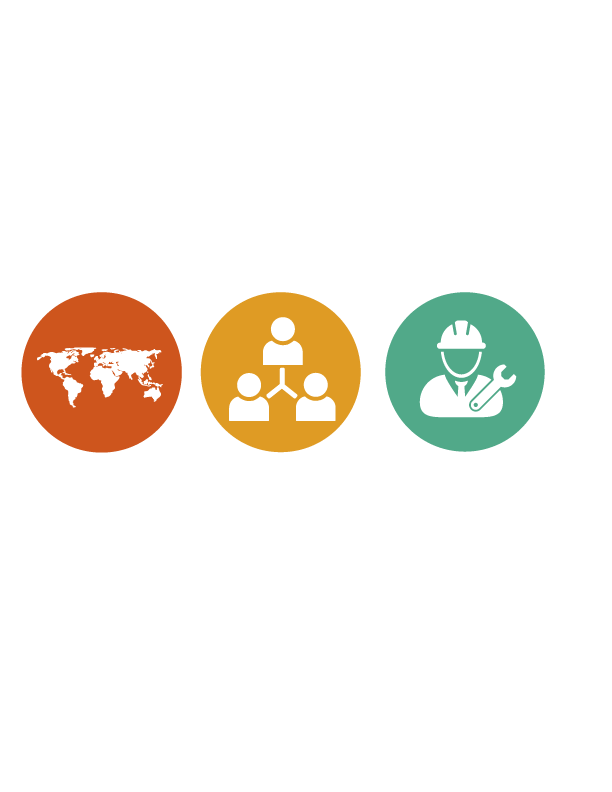 Summary
Policies and actions that countries of origin can adopt and implement to protect their nationals abroad.

Protection activities in destination countries: consular assistance and diplomatic protection.

Principal functions of consular staff and labour attachés regarding migrant workers.

Protection of migrant worker rights.

Contribute to improving destination country migratory policies.
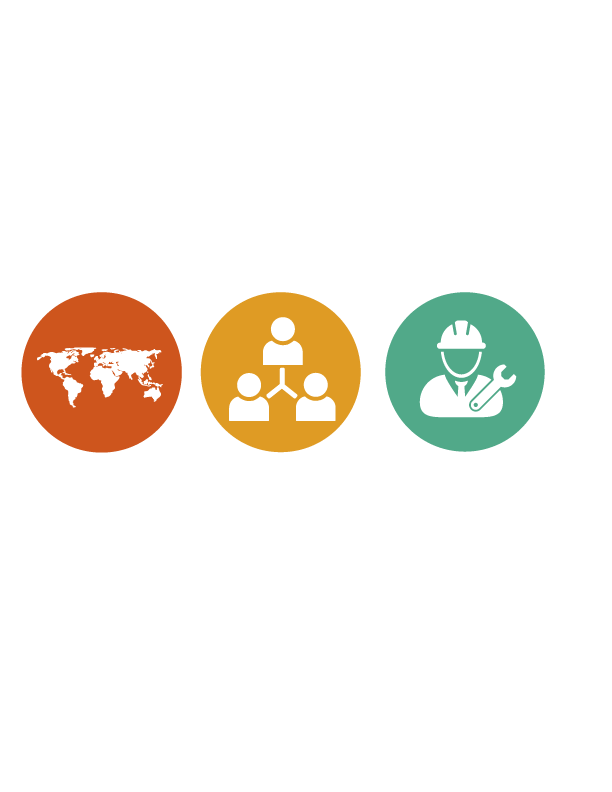 [Speaker Notes: Michela]
Thank you for your attention.
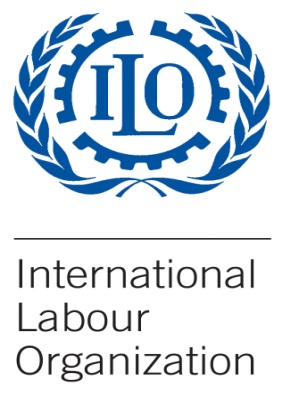 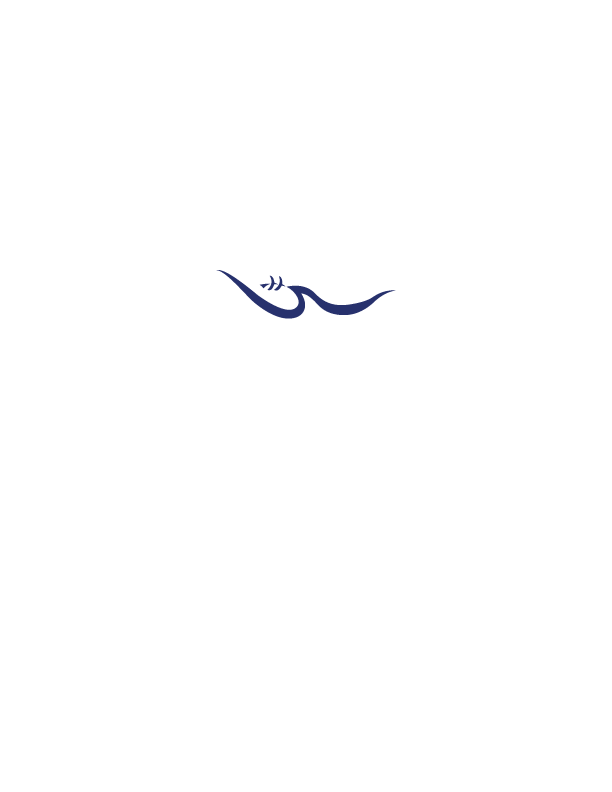 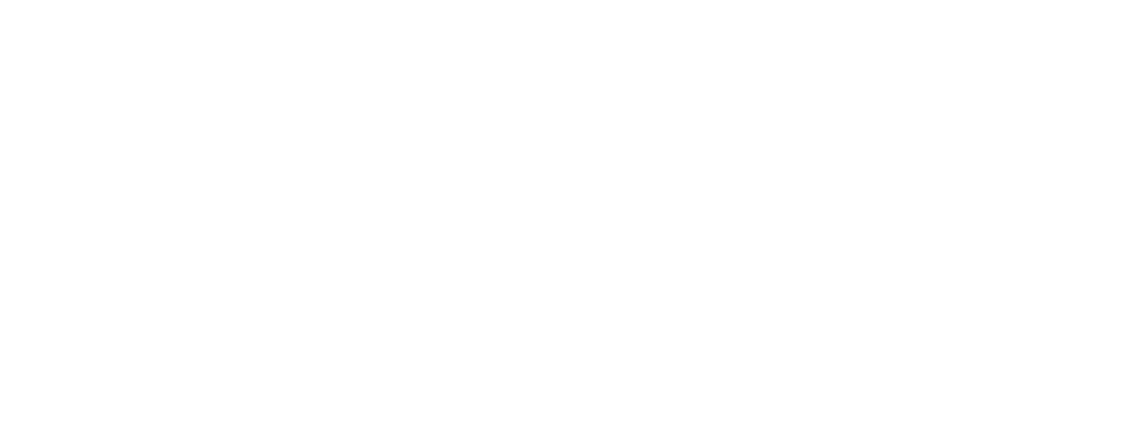 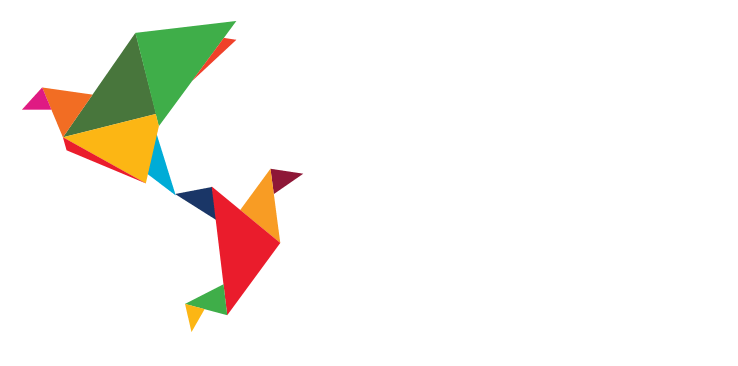